How Green Are You?
Modified version of: 
http://www.ecofriendlykids.co.uk/how-green-are-you.html
Write 1 – 12 in your textbookWrite your answers
1. Do you turn off the TV and computer?
Always
Mostly
Sometimes
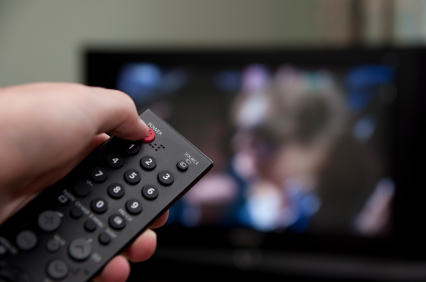 2.  When you brush your teeth, do you let the water run?
Yes. 
No!
Sometimes
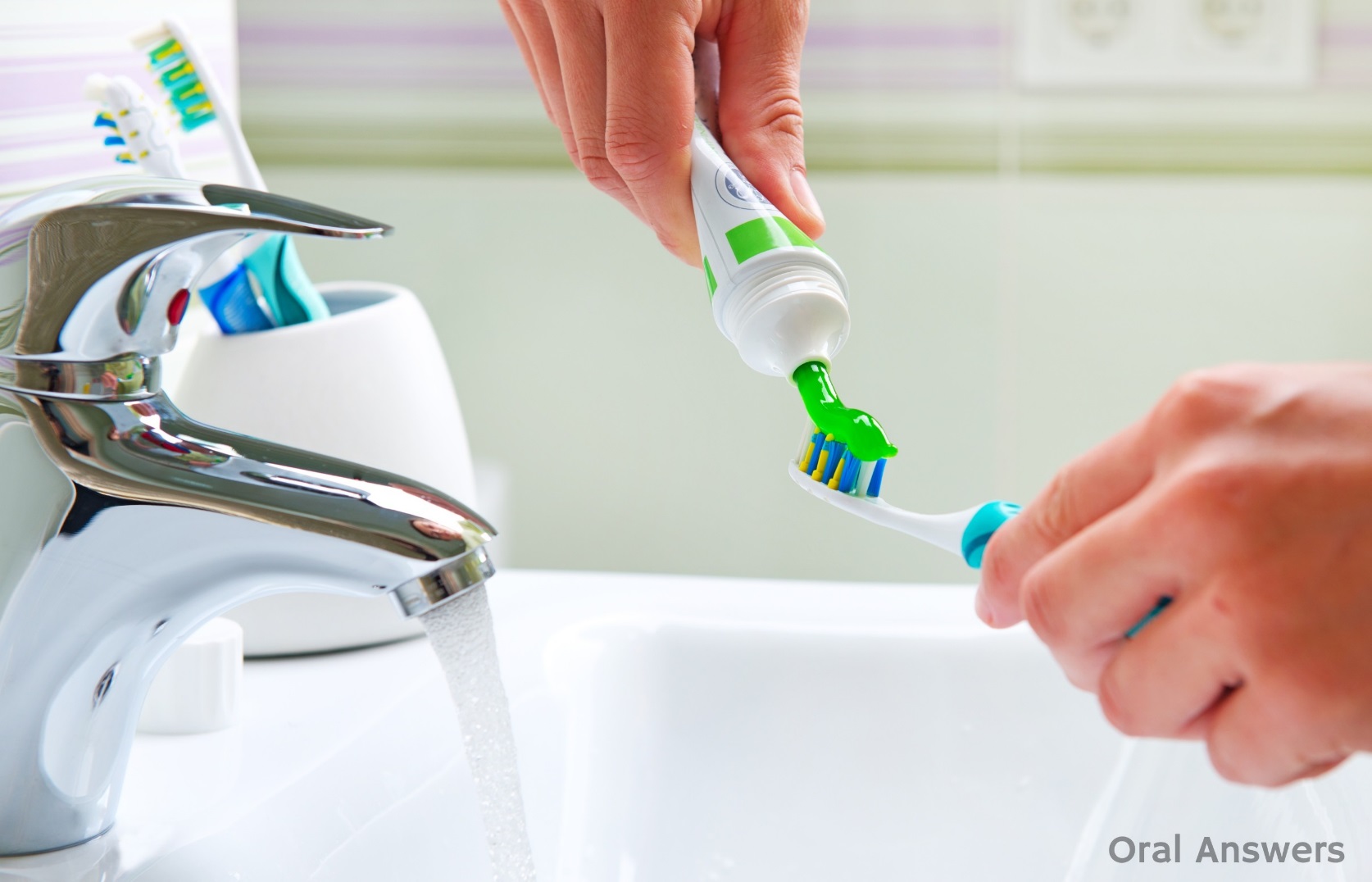 3. Do you grow your own food at home?
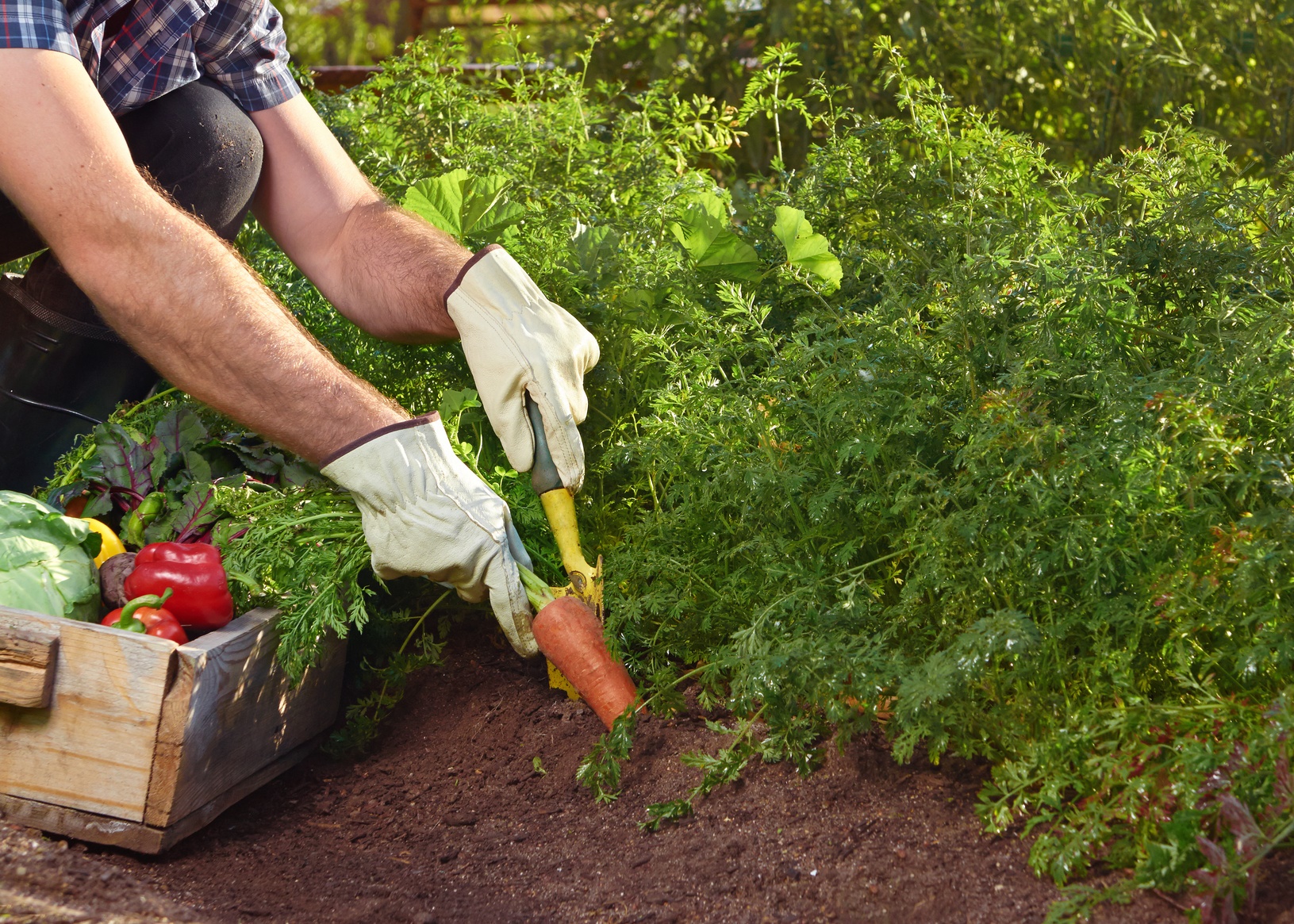 Yes, many. 
Yes, some. 
No.
4.  How many light bulbs are “low energy” light bulbs in your house?
None / one / two
Half of them
All of them
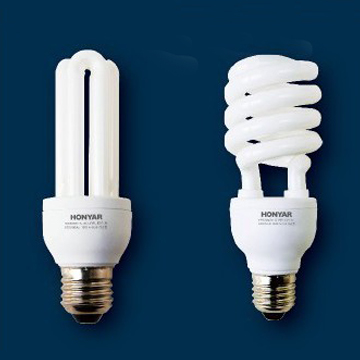 5. How much garbage do you recycle?
Just bottles
As much as possible
Most of what we can
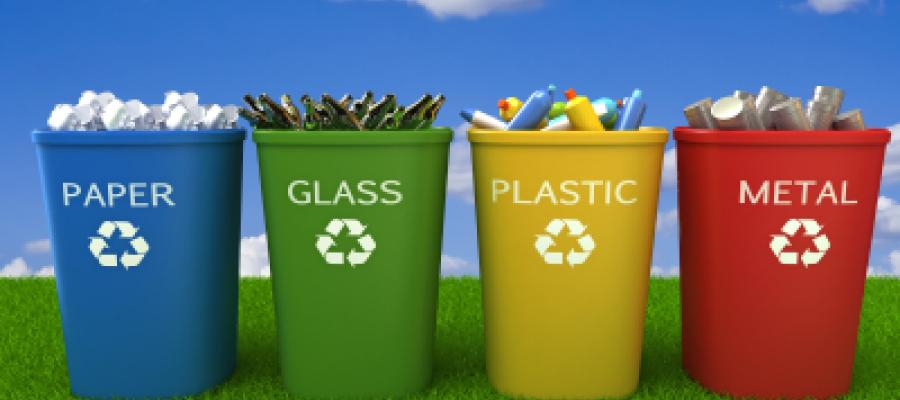 6.  Do you grow flowers?
No. 
I have some in my house
I have a garden
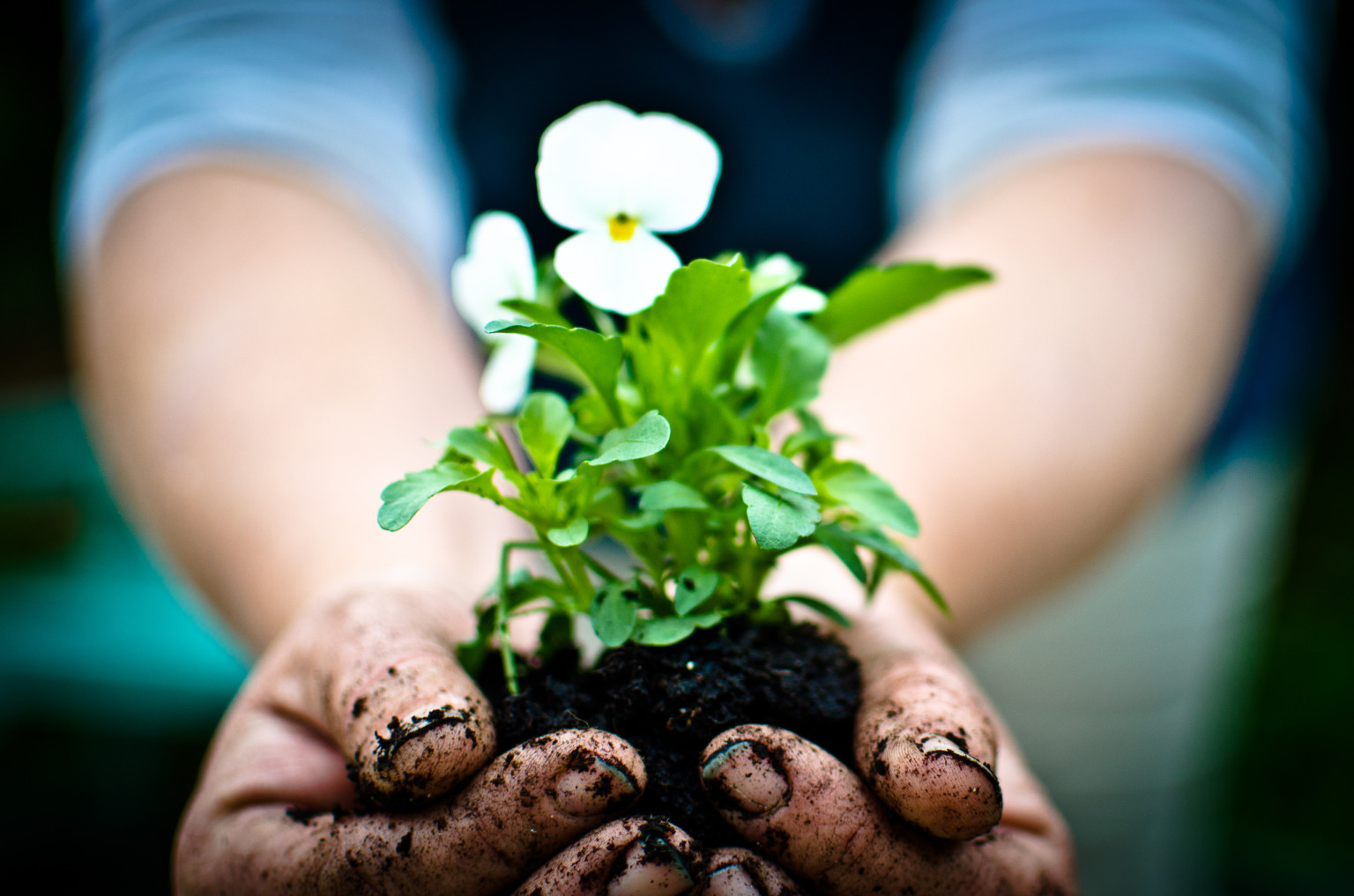 7.  How did you travel on your last holiday?
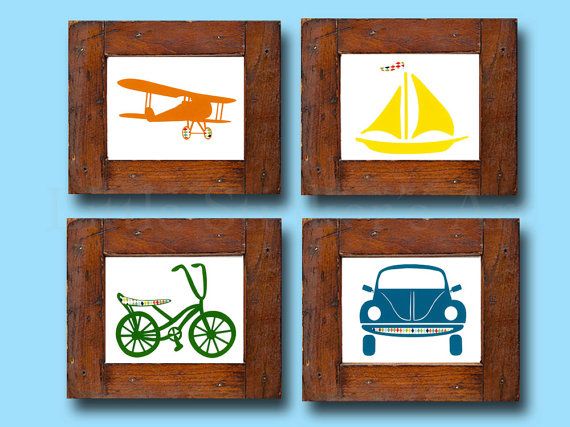 Boat or Train or Car
Walking or Bicycle
Airplane
8. How do you travel to school?
Walk or Cycle
Bus
Car
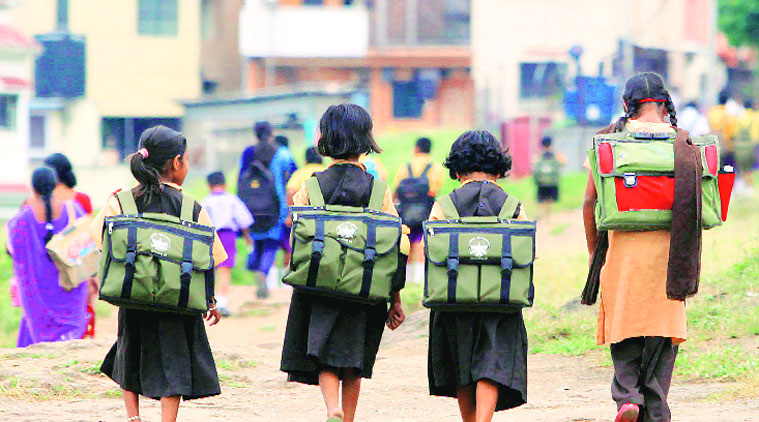 9. Shower or Bath?
Bath
Shower
Don’t care
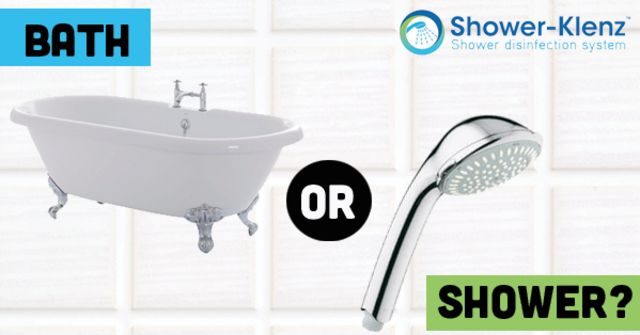 10. When you buy a present, what is most important?
Price
Was it made in Korea? 
Will the person like it?
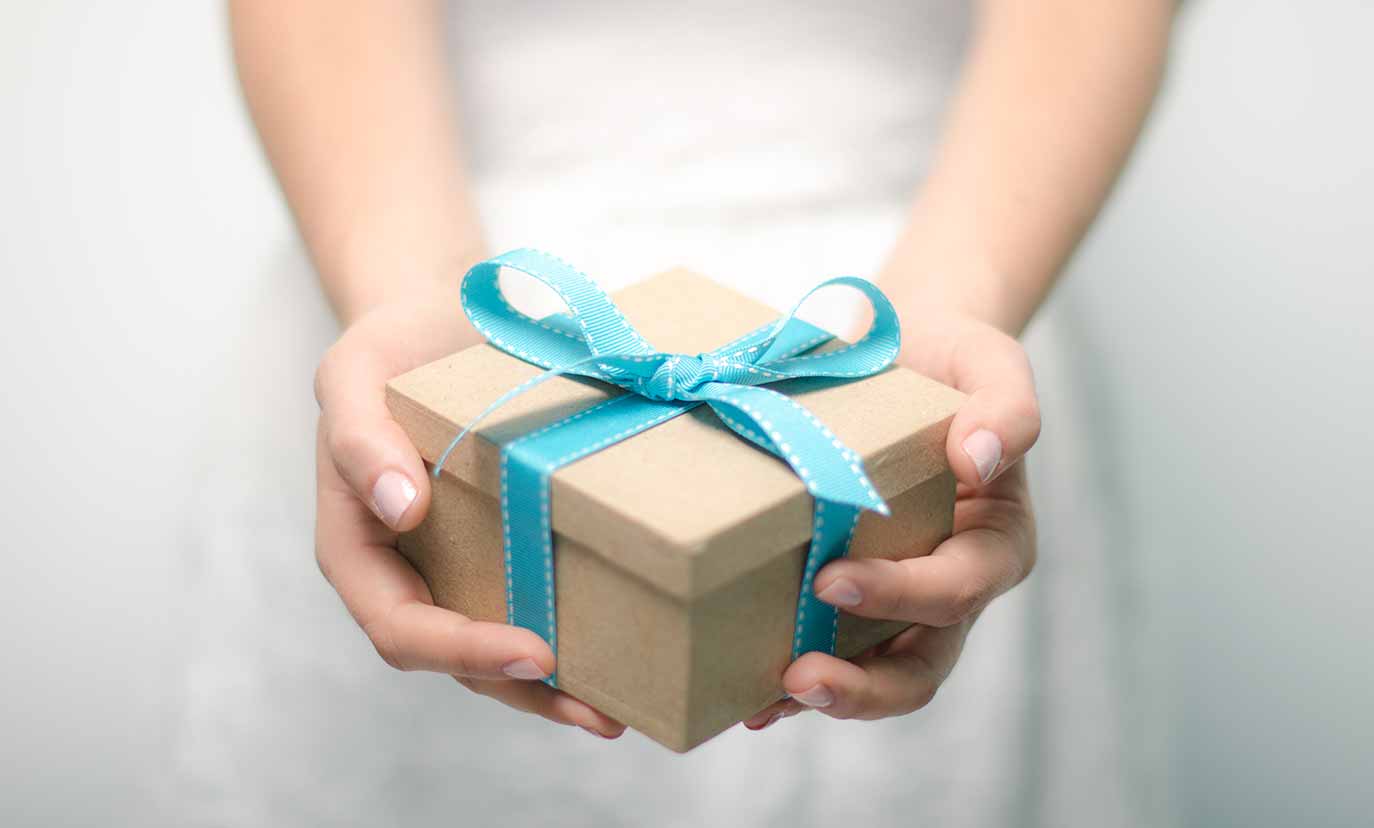 11. What do you think of bees?
I stay away from them, and they stay away from me. 
I don’t like them. 
They are important to the world
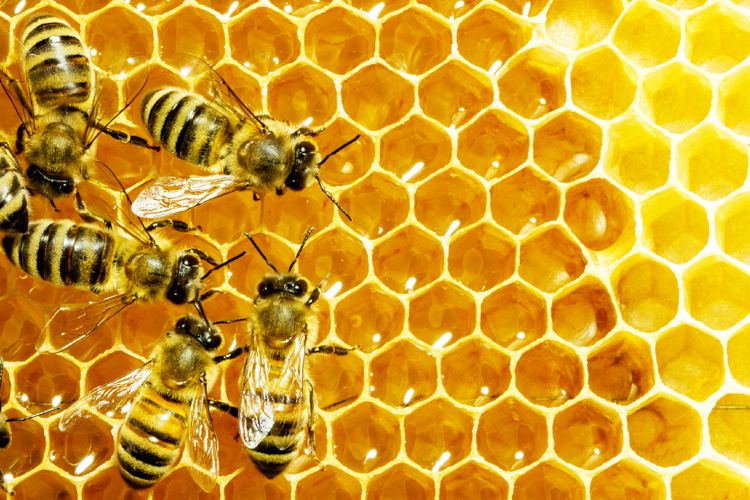 12. How many times do you reuse plastic bags?
Once, maybe. 
3 or 4 times. 
I don’t take the bag.
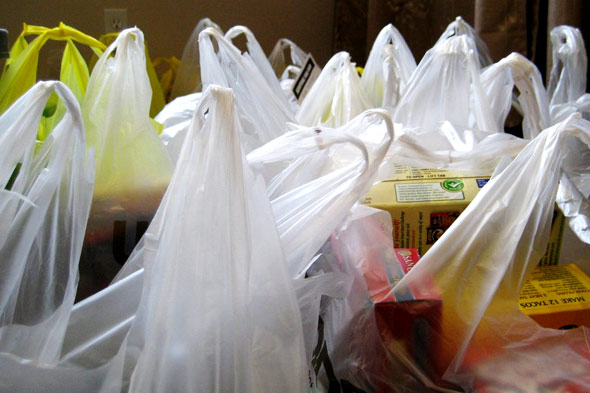 Results – add your points
a) 3 points       b) 2 points       c) 1 point 
a) 1 point        b) 3 points       c) 2 point
a) 3 points       b) 2 points       c) 1 point
a) 1 point        b) 2 points       c) 3 point
a) 1 point        b) 3 points       c) 2 point
a) 1 point        b) 2 points       c) 3 points
Results – add your points
7.   a) 2 points       b) 3 points       c) 1 point
8.   a) 3 points       b) 2 points       c) 1 point 
9.   a) 2 points       b) 3 points       c) 1 point 
10. a) 1 point        b) 3 points       c) 2 points 
11. a) 2 points       b) 1 point        c) 3 points 
12. a) 1 point        b) 2 points       c) 3 points
Results
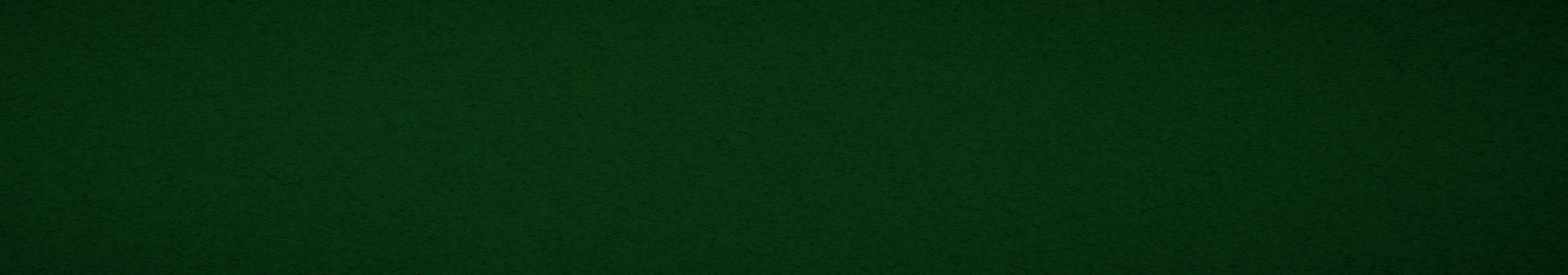 29 to 36 – Dark Green!
Excellent.  Keep up the good work.  

19 to 28 – Emerald Green!
Very good.  You can do more. 

12 to 18 – Light Green!
You should try harder.
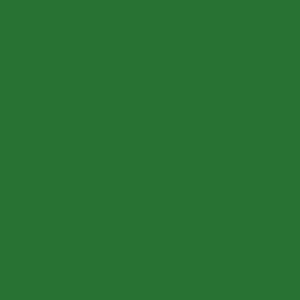 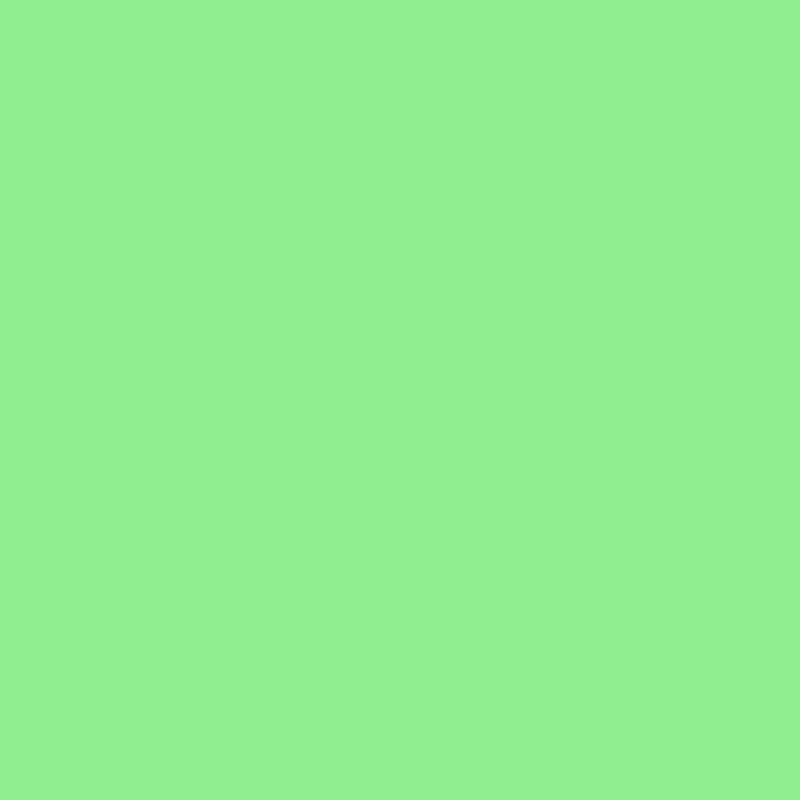